Verlicht absolutisme
“Alles voor het volk, niets door het volk”
Wat gaan we doen?
Absolute macht – alles beslissen zonder anderen

Maar ook:
Verlichte ideeën – welzijn volk
Rationalisme – op basis van wetenschap
Tolerantie – behouden van vrede
Verlicht absolutisme
Voorbeeld
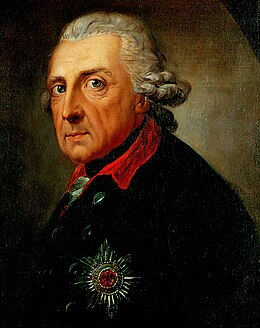 Nadat Pruisen een aantal malen getroffen was door mislukte graanoogsten, vaardigde koning Frederik de Grote op 24 maart 1756 het zogenaamde Kartoffelbefehl (aardappelbevel) uit, omdat hij ervan overtuigd was dat met het verbouwen van aardappels hongersnood kon worden voorkomen. 

Magistraten en beambten moesten zijn onderdanen kennis laten maken met het nut van de aardappelplant en ervoor zorgen dat deze plant op iedere beschikbare plek werd verbouwd.
Absolute macht?
Welzijn volk?
Op basis van wetenschap?
Tolerantie?
Voorbeeld
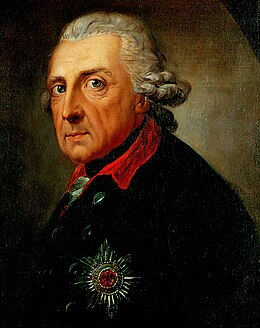 Nadat Pruisen een aantal malen getroffen was door mislukte graanoogsten, vaardigde koning Frederik de Grote na onderzoek te hebben gedaan op 24 maart 1756 het zogenaamde Kartoffelbefehl (aardappelbevel) uit, omdat hij ervan overtuigd was dat met het verbouwen van aardappels hongersnood kon worden voorkomen. 

Magistraten en beambten moesten zijn onderdanen kennis laten maken met het nut van de aardappelplant en ervoor zorgen dat deze plant op iedere beschikbare plek werd verbouwd.
Absolute macht?
Welzijn volk?
Op basis van wetenschap?
Tolerantie?
Voorbeeld
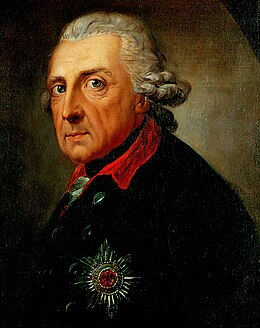 Nadat Pruisen een aantal malen getroffen was door mislukte graanoogsten, vaardigde koning Frederik de Grote na onderzoek te hebben gedaan op 24 maart 1756 het zogenaamde Kartoffelbefehl (aardappelbevel) uit, omdat hij ervan overtuigd was dat met het verbouwen van aardappels hongersnood kon worden voorkomen. 

Magistraten en beambten moesten zijn onderdanen kennis laten maken met het nut van de aardappelplant en ervoor zorgen dat deze plant op iedere beschikbare plek werd verbouwd.
Absolute macht?
Welzijn volk?
Op basis van wetenschap?
Tolerantie?
Voorbeeld
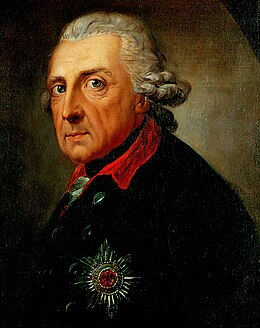 Nadat Pruisen een aantal malen getroffen was door mislukte graanoogsten, vaardigde koning Frederik de Grote na onderzoek te hebben gedaan op 24 maart 1756 het zogenaamde Kartoffelbefehl (aardappelbevel) uit, omdat hij ervan overtuigd was dat met het verbouwen van aardappels hongersnood kon worden voorkomen. 

Magistraten en beambten moesten zijn onderdanen kennis laten maken met het nut van de aardappelplant en ervoor zorgen dat deze plant op iedere beschikbare plek werd verbouwd.
Absolute macht?
Welzijn volk?
Op basis van wetenschap?
Tolerantie?
Voorbeeld
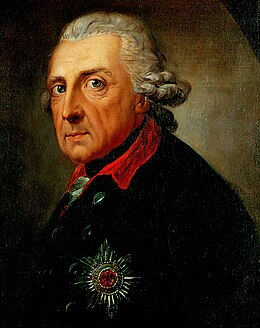 Nadat Pruisen een aantal malen getroffen was door mislukte graanoogsten, vaardigde koning Frederik de Grote na onderzoek te hebben gedaan op 24 maart 1756 het zogenaamde Kartoffelbefehl (aardappelbevel) uit, omdat hij ervan overtuigd was dat met het verbouwen van aardappels hongersnood kon worden voorkomen. 

Magistraten en beambten moesten zijn onderdanen kennis laten maken met het nut van de aardappelplant en ervoor zorgen dat deze plant op iedere beschikbare plek werd verbouwd.
Absolute macht?
Welzijn volk?
Op basis van wetenschap?
Tolerantie? – Zit er niet echt in…?
Schrijven van een bevel
Doel: gezamenlijk schrijven van een bevel aan je volk
Groep: docent maakt groepjes van 3
Middelen: boek, werkblad (stappen volgen) en invulbladen
Tijd: ca. 60 minuten
Criteria:
Het bevel moet duidelijke verlichte principes bevatten (rationeel, rechtvaardig, vooruitstrevend).
Het bevel moet een concrete en haalbare maatregel voorstellen die het welzijn van het volk ten goede komt.
Het bevel gebruikt formele, krachtige taal passend bij een absolute vorst.
Schrijven van een bevel
}
Lees de opdracht goed door
Brainstorm samen over het bevel
Na overleg individueel de onderdelen schrijven
Samenvoegen en perfectioneren
Definitieve bevel uitschrijven
Klassikaal presenteren (docent kiest vertegenwoordiger)
35 min.